Fig. 2 Clinical trial landscape overview charts. Data compiled from US and European sources including therapies ...
Br Med Bull, Volume 108, Issue 1, December 2013, Pages 73–94, https://doi.org/10.1093/bmb/ldt034
The content of this slide may be subject to copyright: please see the slide notes for details.
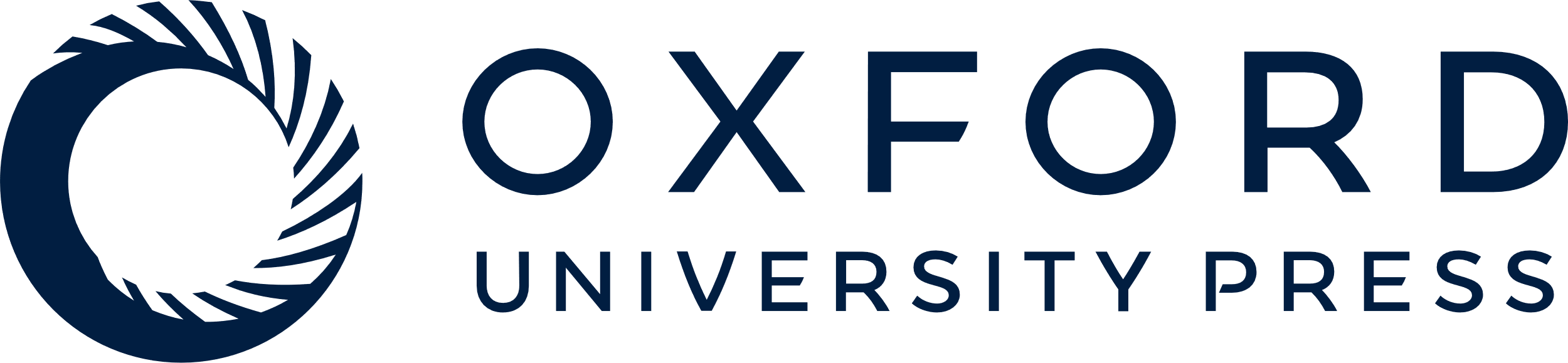 [Speaker Notes: Fig. 2 Clinical trial landscape overview charts. Data compiled from US and European sources including therapies currently under review by the US FDA and UK MHRA regulatory bodies (refer to online Supplementary data, Table S1 for details of individual trials). (A) Bar chart displaying the percentage breakdown of trials by clinical phase and showing >80% are within early phases. (B) Pie chart displaying the percentage breakdown of autologous and allogeneic therapies. (C) Pie chart displaying the percentage breakdown of therapies by disease indication.


Unless provided in the caption above, the following copyright applies to the content of this slide: © The Author 2013. Published by Oxford University Press. All rights reserved. For permissions, please e-mail: journals.permissions@oup.com]